QI UpdateProduct Planning Update
MPOG Annual Retreat
October 2, 2020
Disclosures
No personal consulting, financial, or board membership with any company
I am a PI/Co-I on projects that receive grant funding from
Blue Cross Blue Shield of Michigan
Apple, Inc
NIH
Edwards Lifesciences
Objectives
2019 QI Plan Reflection
Describe MPOG Product Planning Process
Application Development 2020
Plans for 2021 and beyond
Out by 2:30 ET
Please feel free to ask questions or provide feedback at any point by unmuting yourself or via Zoom chat
Quality Improvement
 (ASPIRE)
Research
Reflection
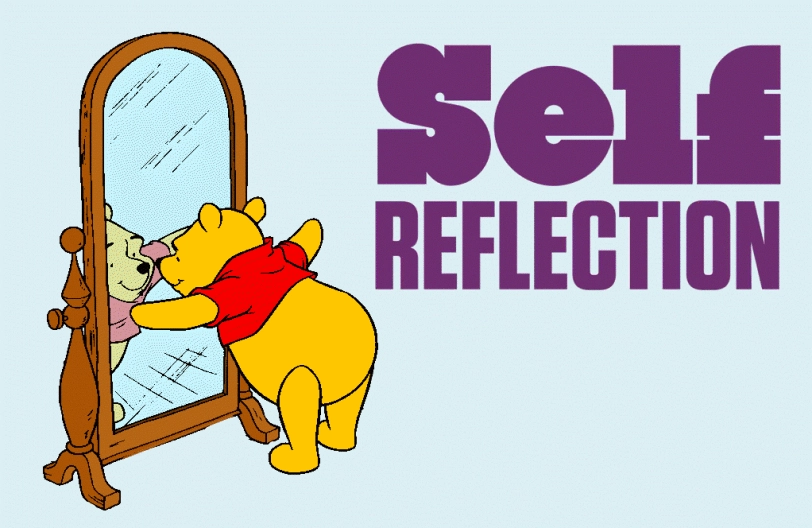 Reflection
Sugammadex or Neostigmine across MPOG?
Our QI Plan for 2021
PUL 04

Respiratory bundle
GLU 05, 06

Hyperglycemia treatment and appropriate Preop glucose check
SUS 02

GWF inhalational agents
Peds + OB + Cardiac subcommittee recommended measures
Registry Outcomes on QI Reporting (MSQC, NSQIP, STS, etc)
More informational/best practice measures (ASPIRE 2.0)
MPOG QI Stories at Quality Committee Meetings
[Speaker Notes: Reducing response times from 90 to 45 mins, reducing gas flows even further, data on TIVA rates, use of IV Tylenol, etc]
MPOG Product Planning Update
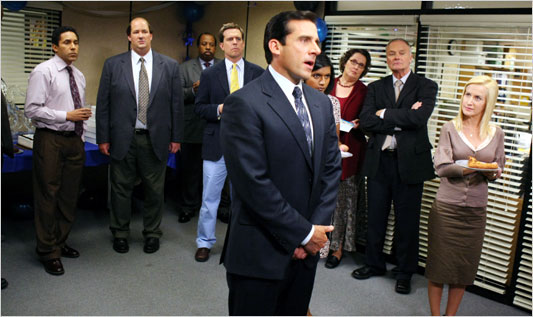 Product Planning Themes
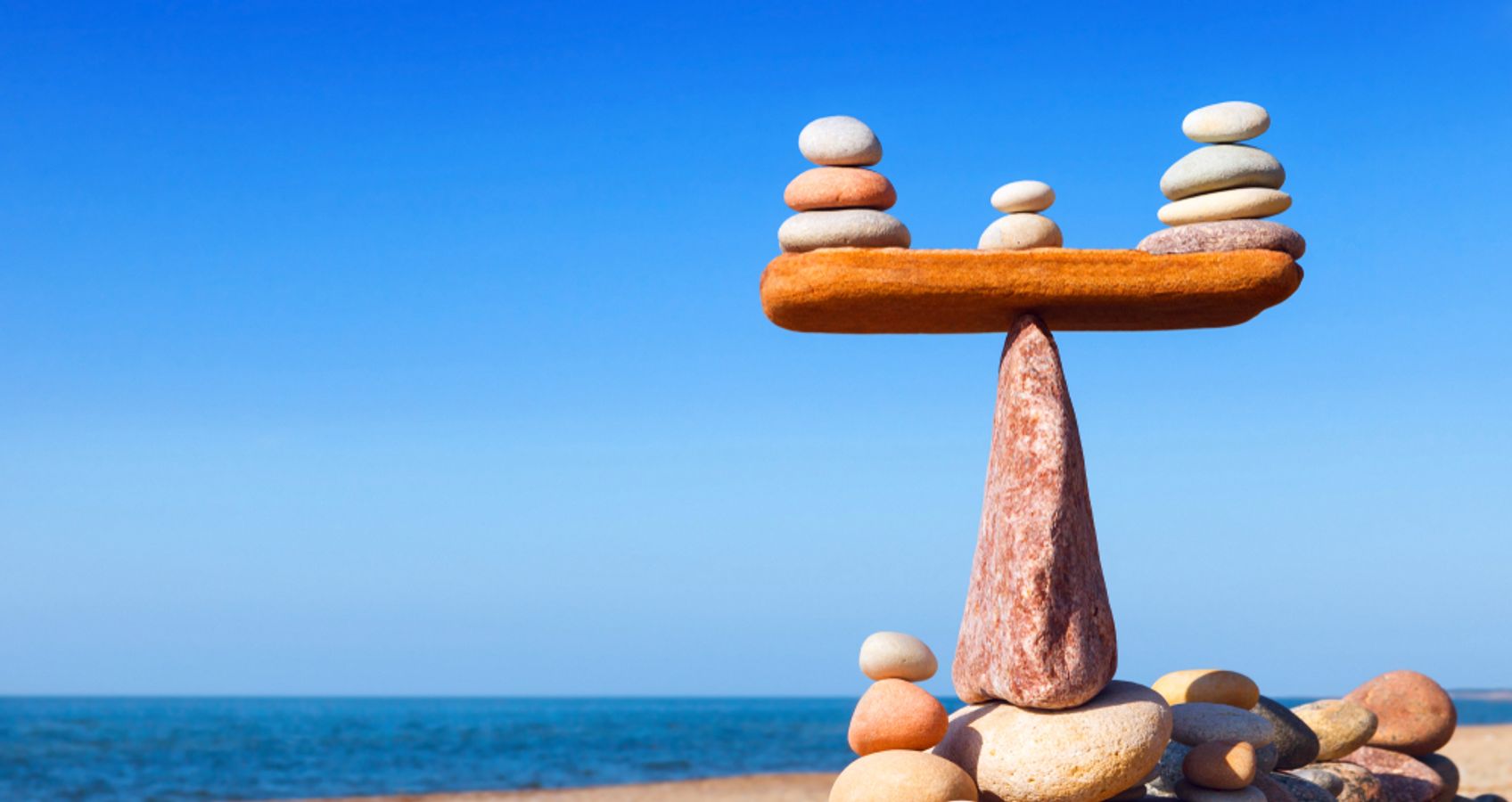 Ability to easily access data that you submit
Turn the data that you submit into usable information
Self-service 
Build tools that enable both research and QI missions
Where not possible, balance QI and Research development
Stay agile so we can pivot quickly where needed
How we organize product development
2019 – 2020 Development
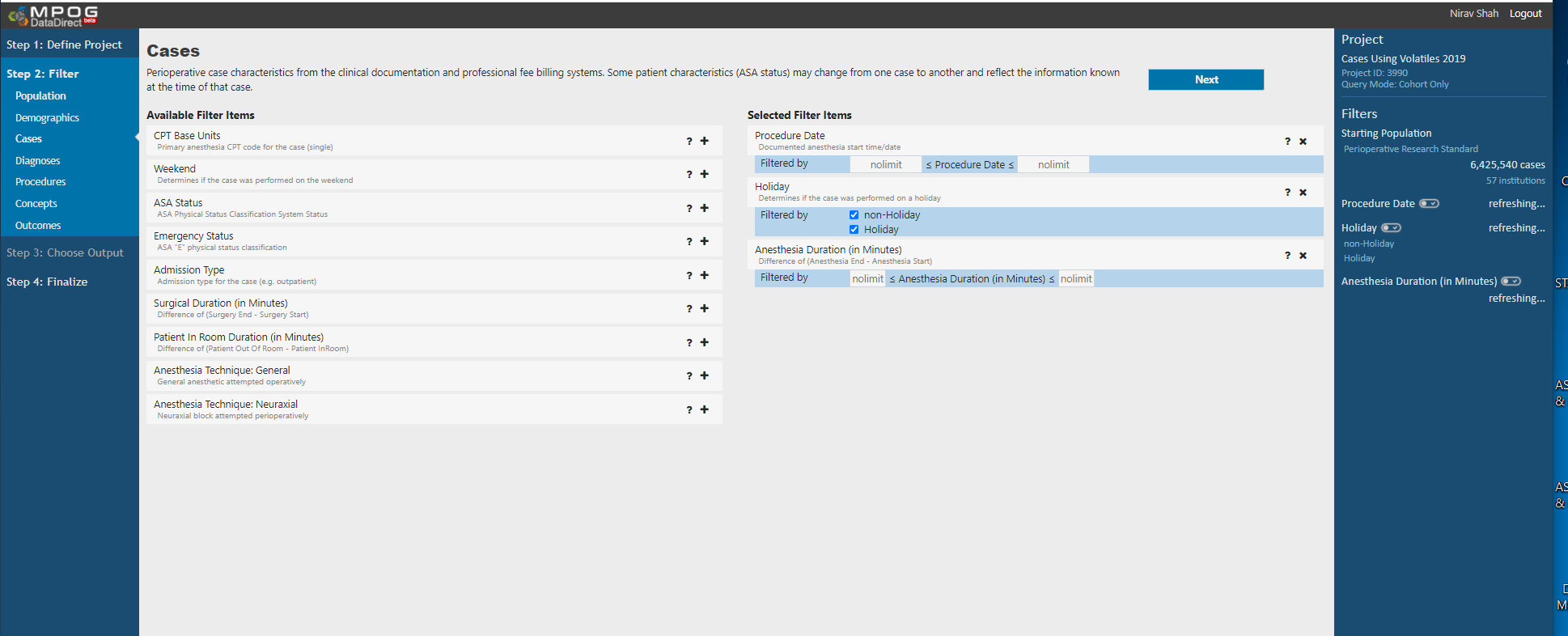 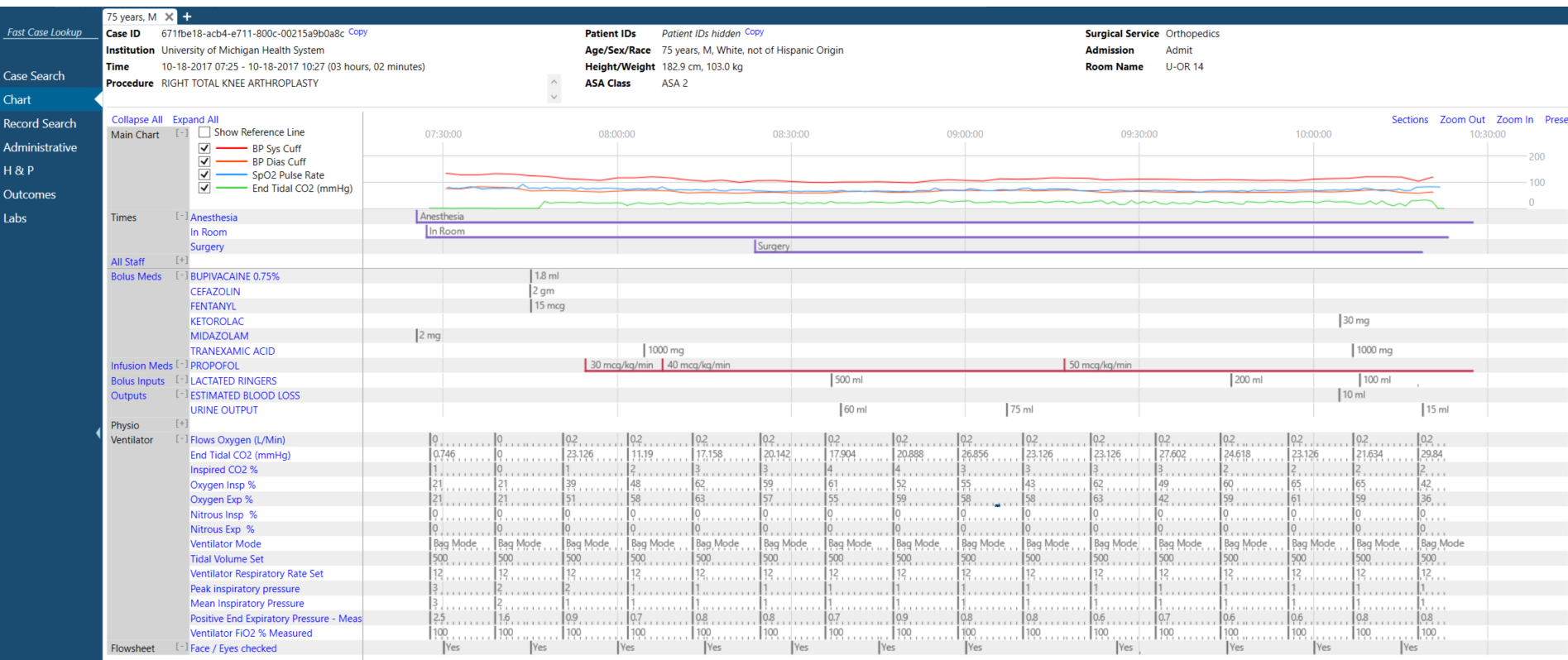 DataDirect 2.0
CaseViewer 2.0
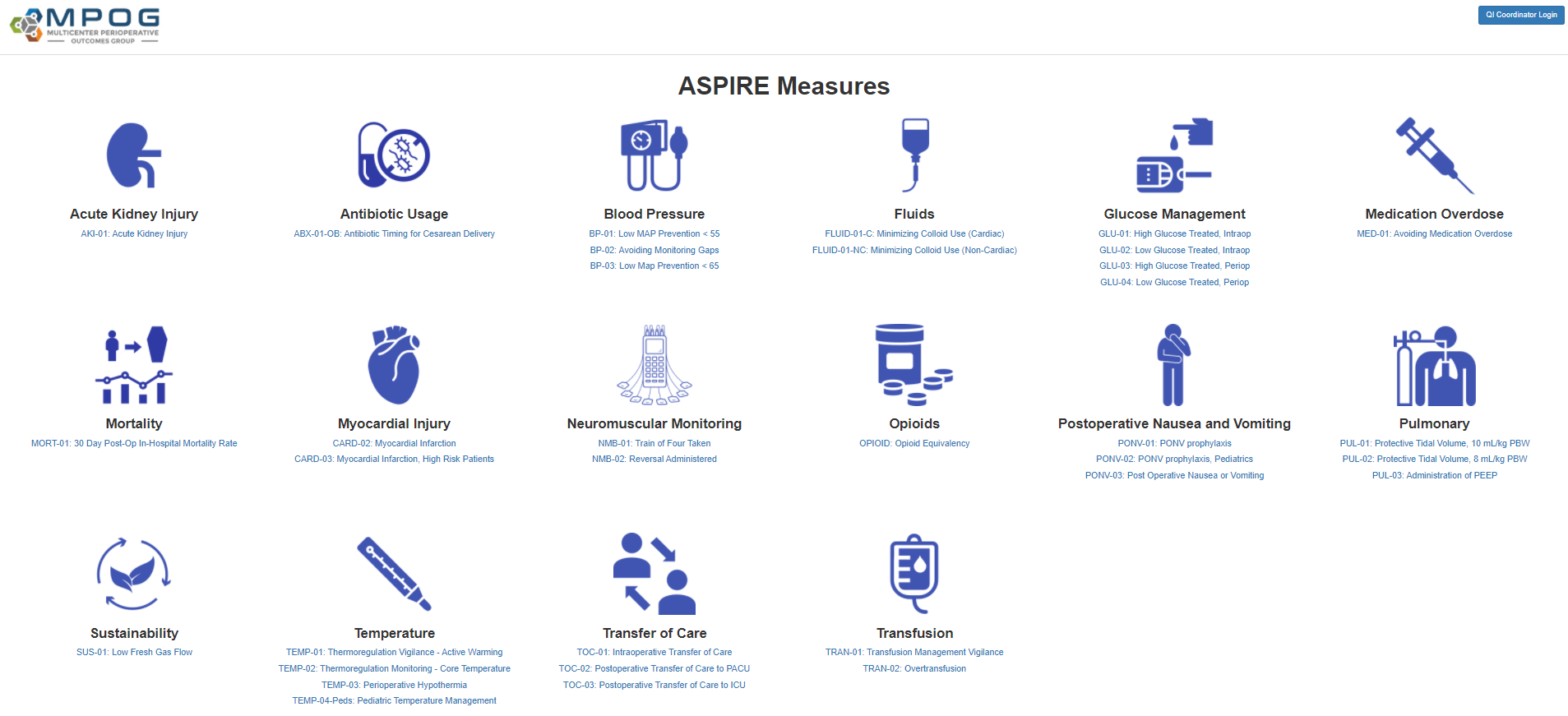 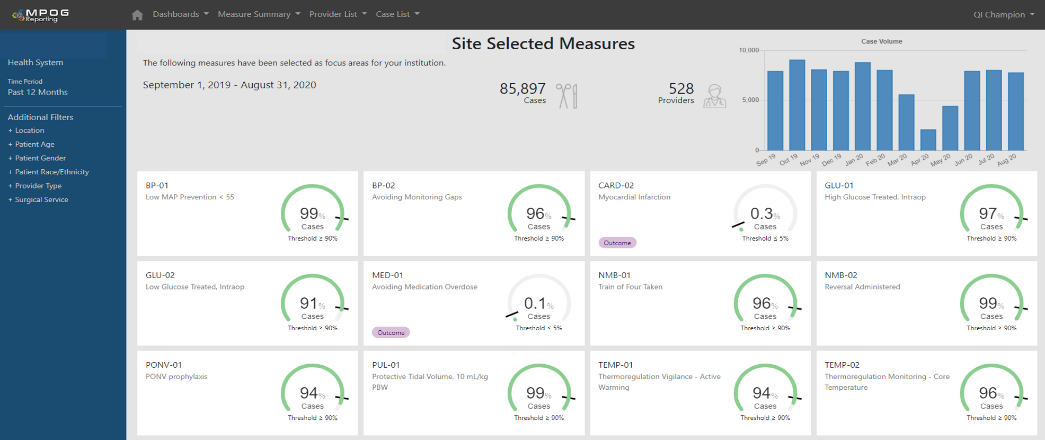 Measure Browser
QI Reporting
DataDirect 2.1
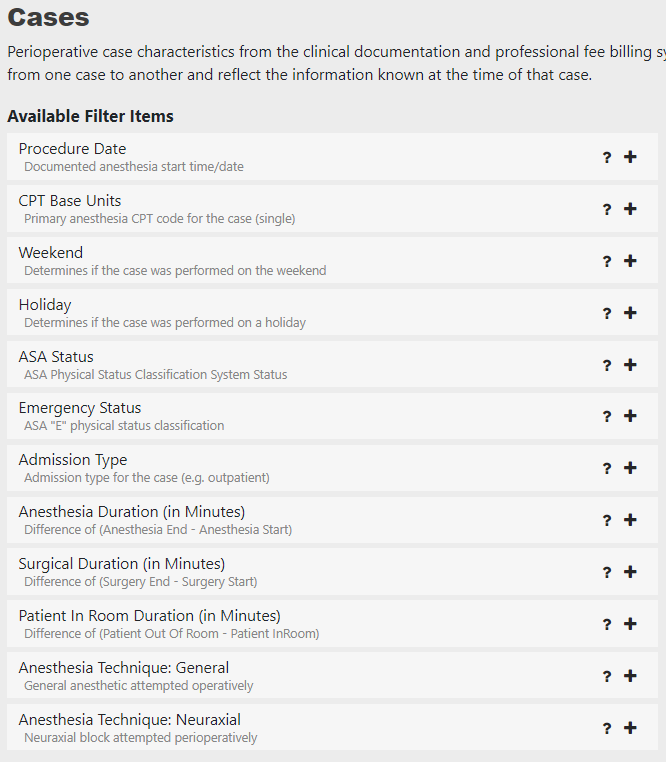 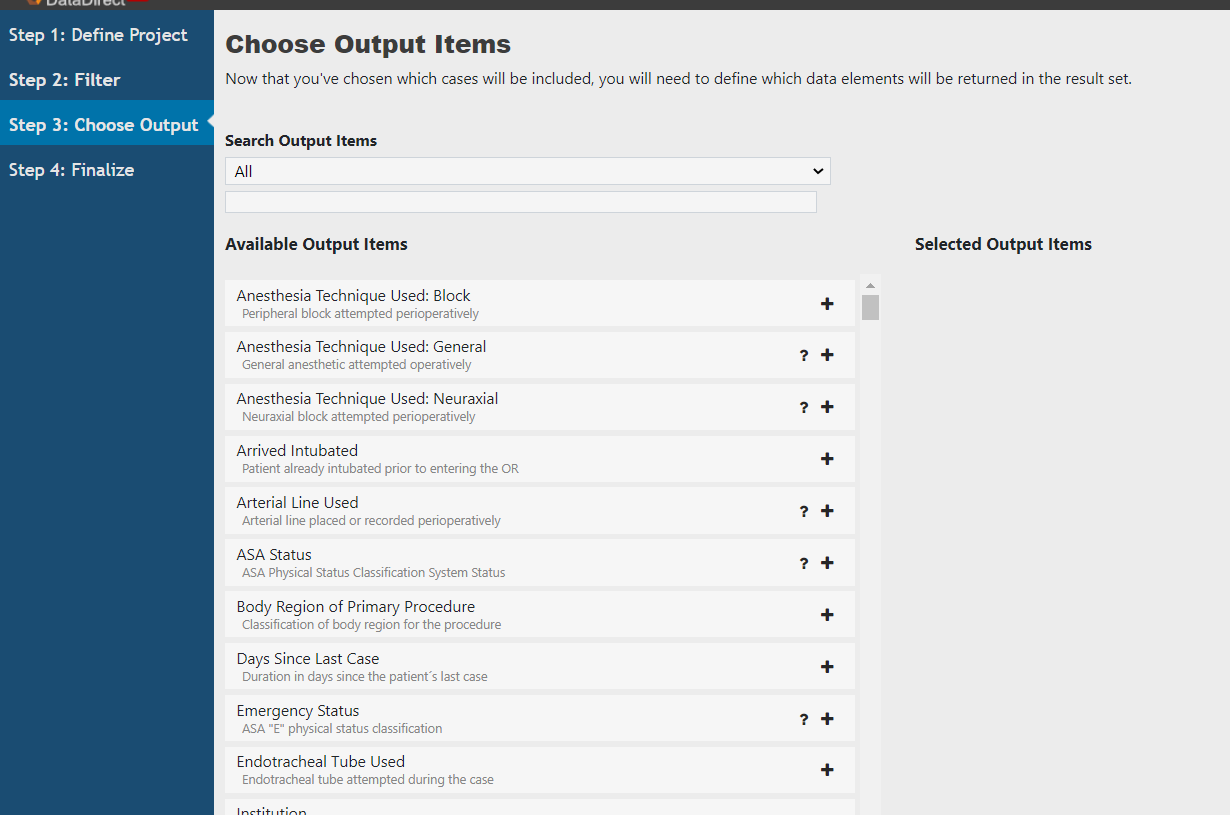 Data Driven Filters
Overhauled Outputs
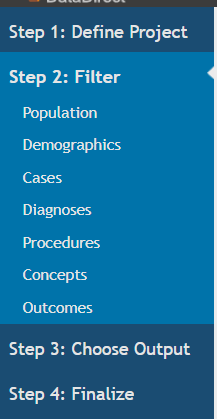 Intuitive Categories
CaseViewer 2.0
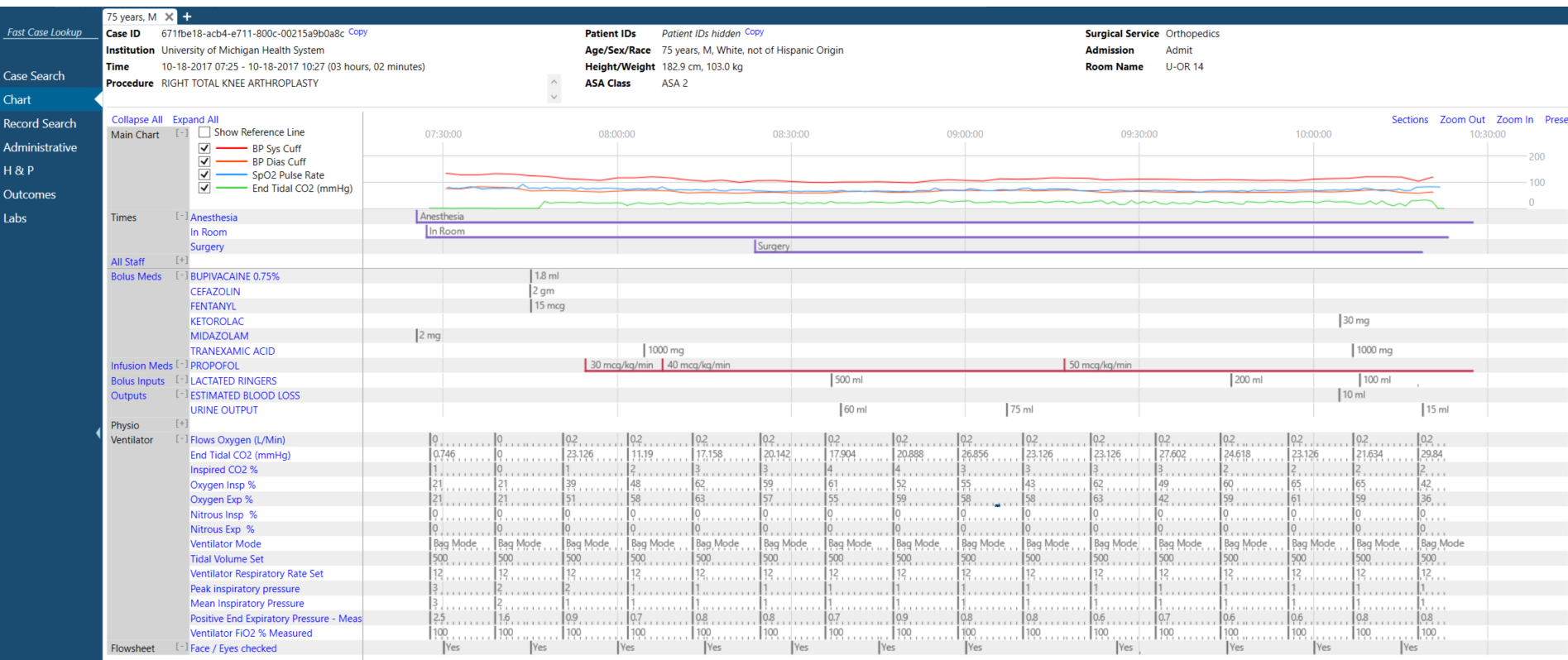 CaseViewer 2.0
Removed banner clutter
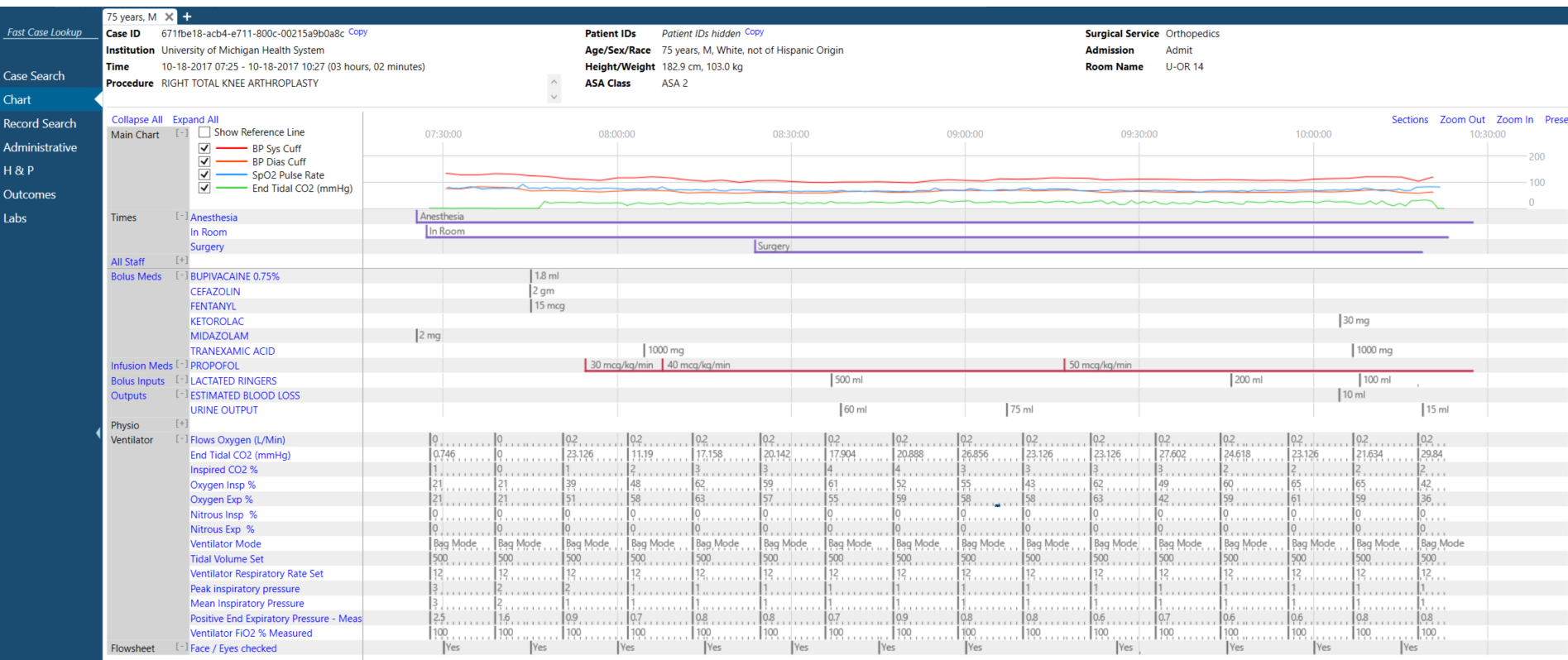 Enhanced Search
Curated views
Intra-case Search
Updated organization
QI Reporting
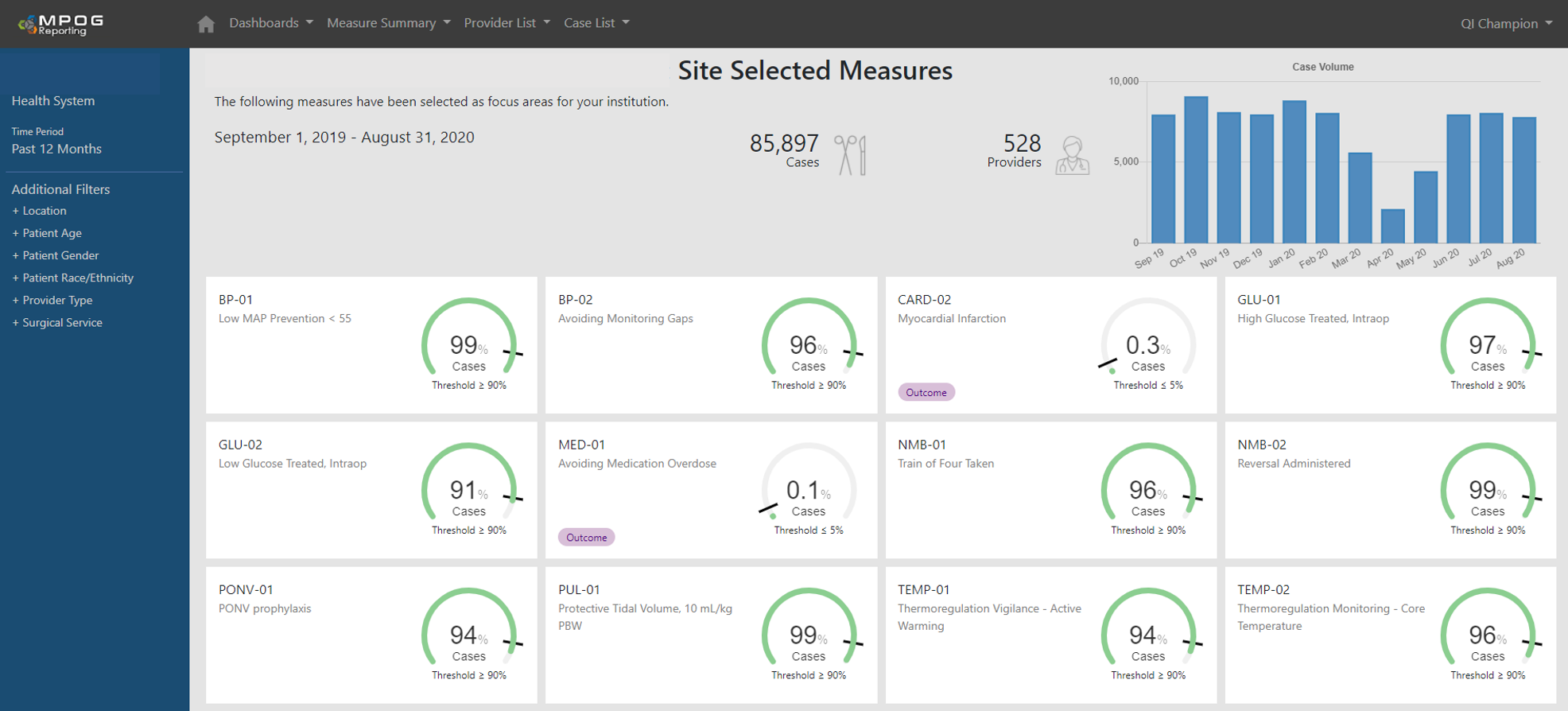 QI Reporting
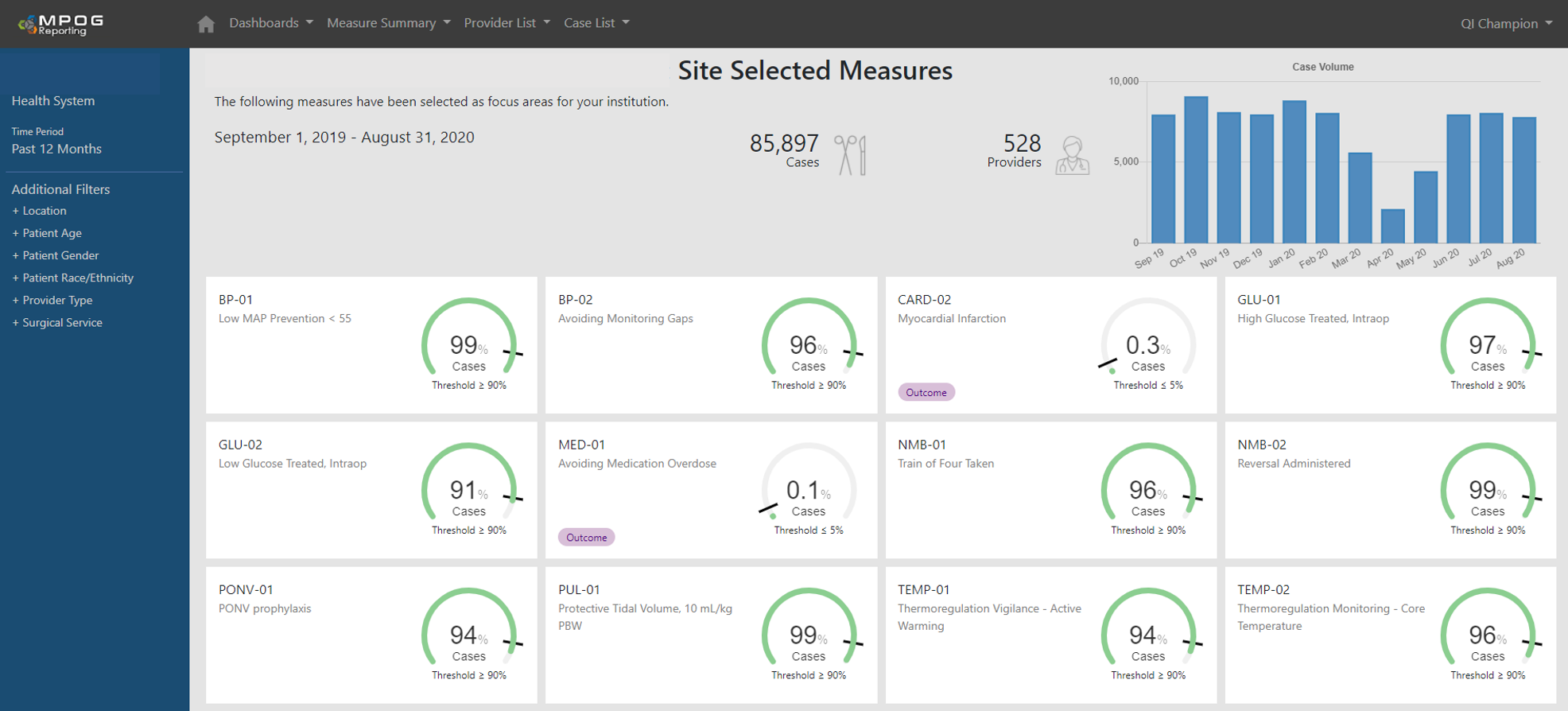 Specialty Dashboards
One click navigation
Updated Filters
Improved visualizations
Measure labels
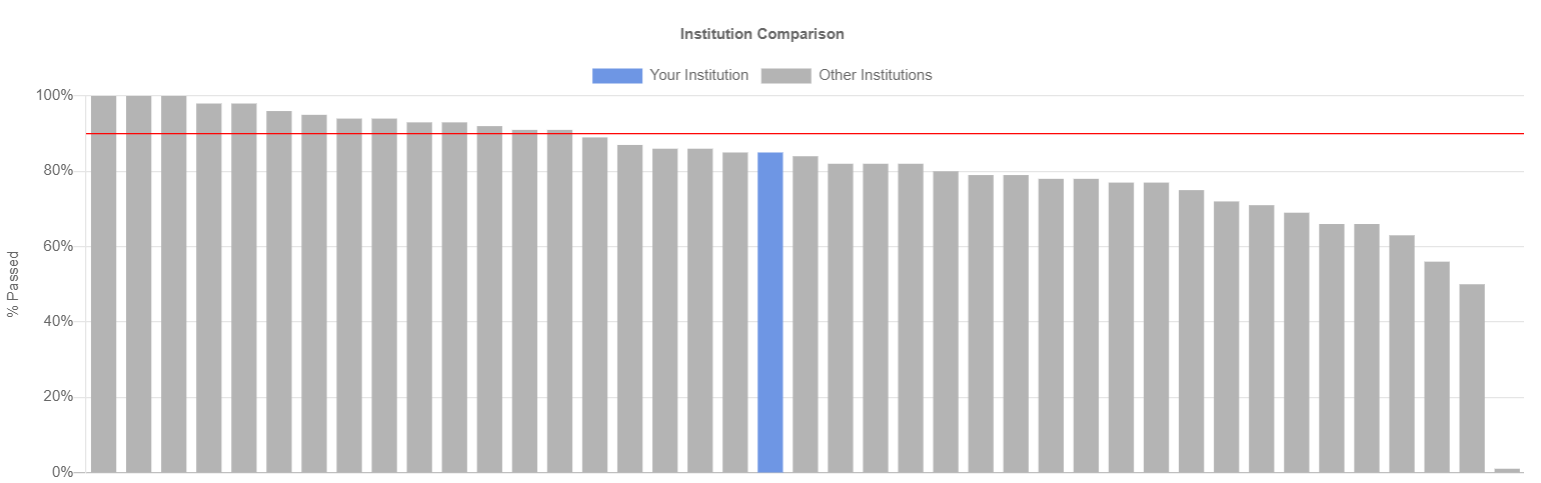 Updated Benchmarking
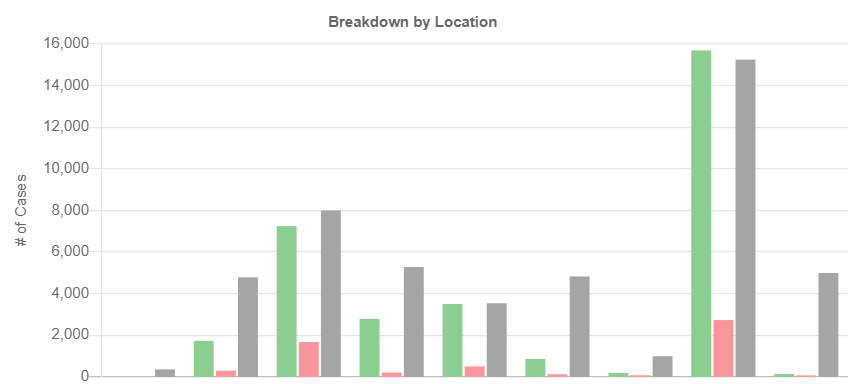 Intra-institutional comparison
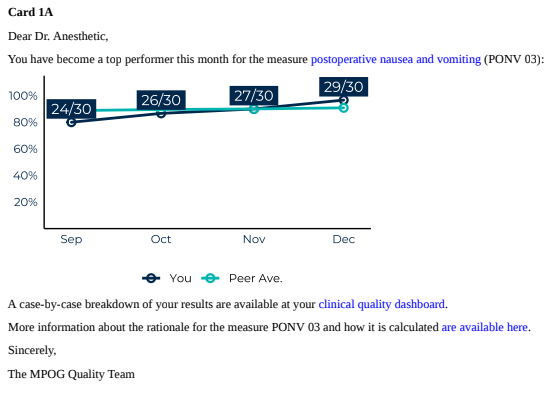 2021 Development Plans
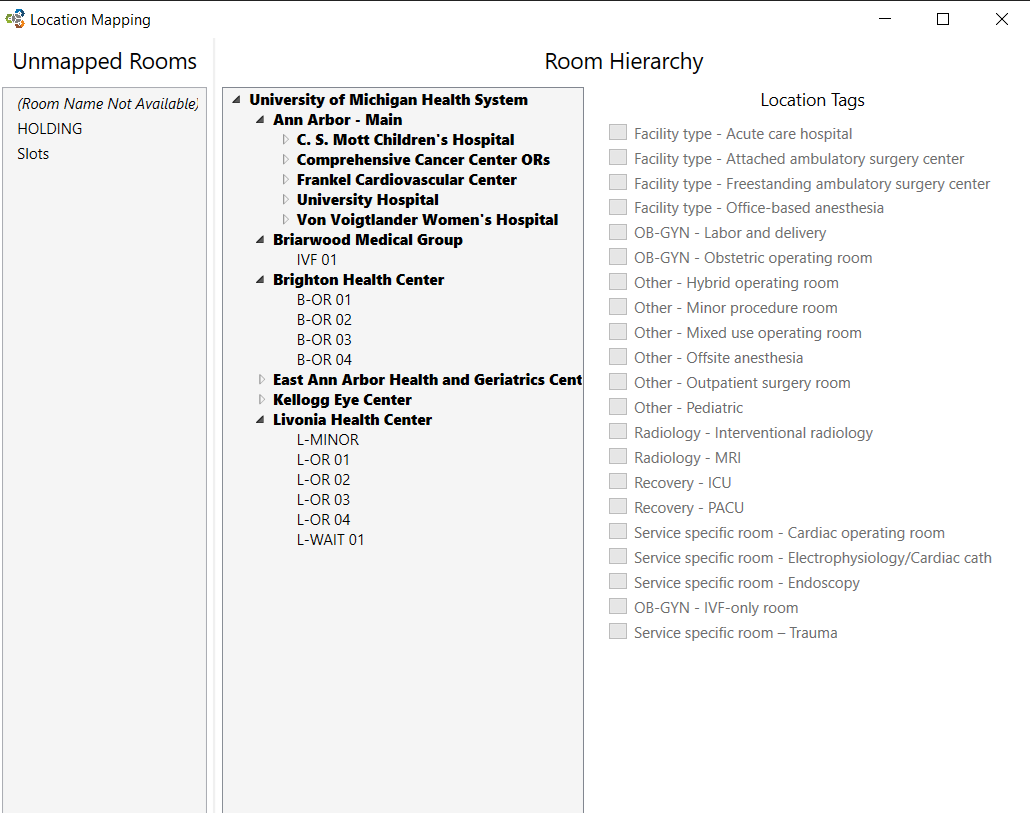 Emails 2.0
Incremental updates to DataDirect and QI Reporting
App suite: Location Mapping overhaul
MQUARK: generalize clinical trial software
Infrastructure: more computed phenotypes
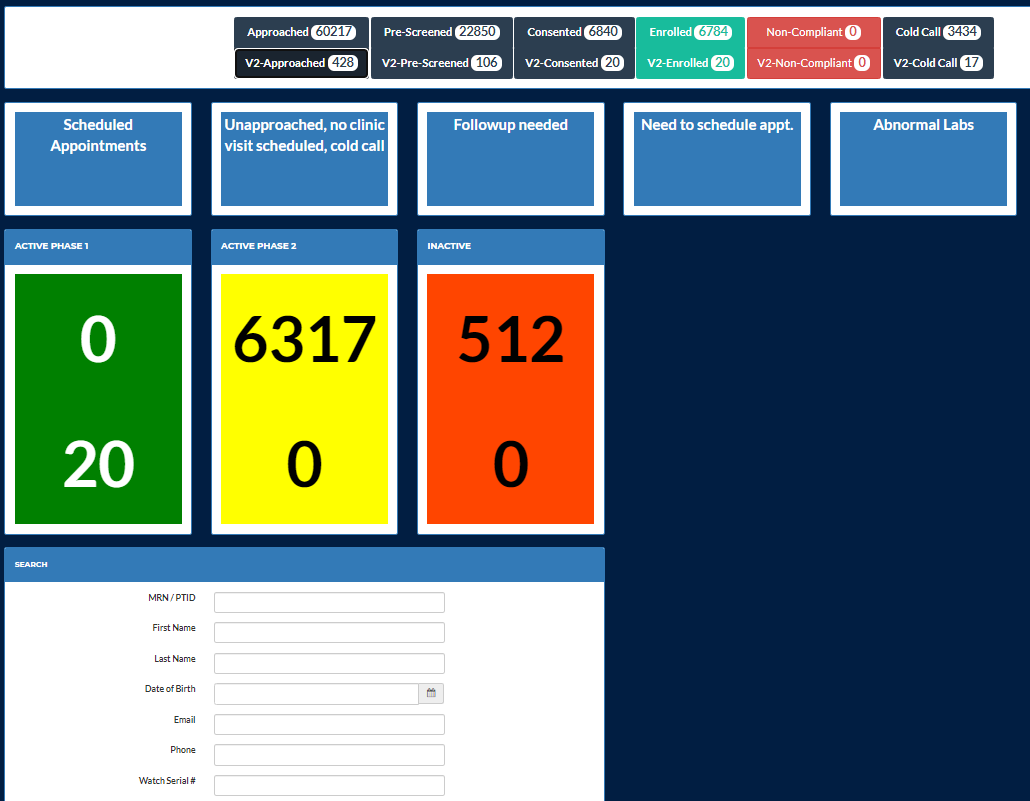 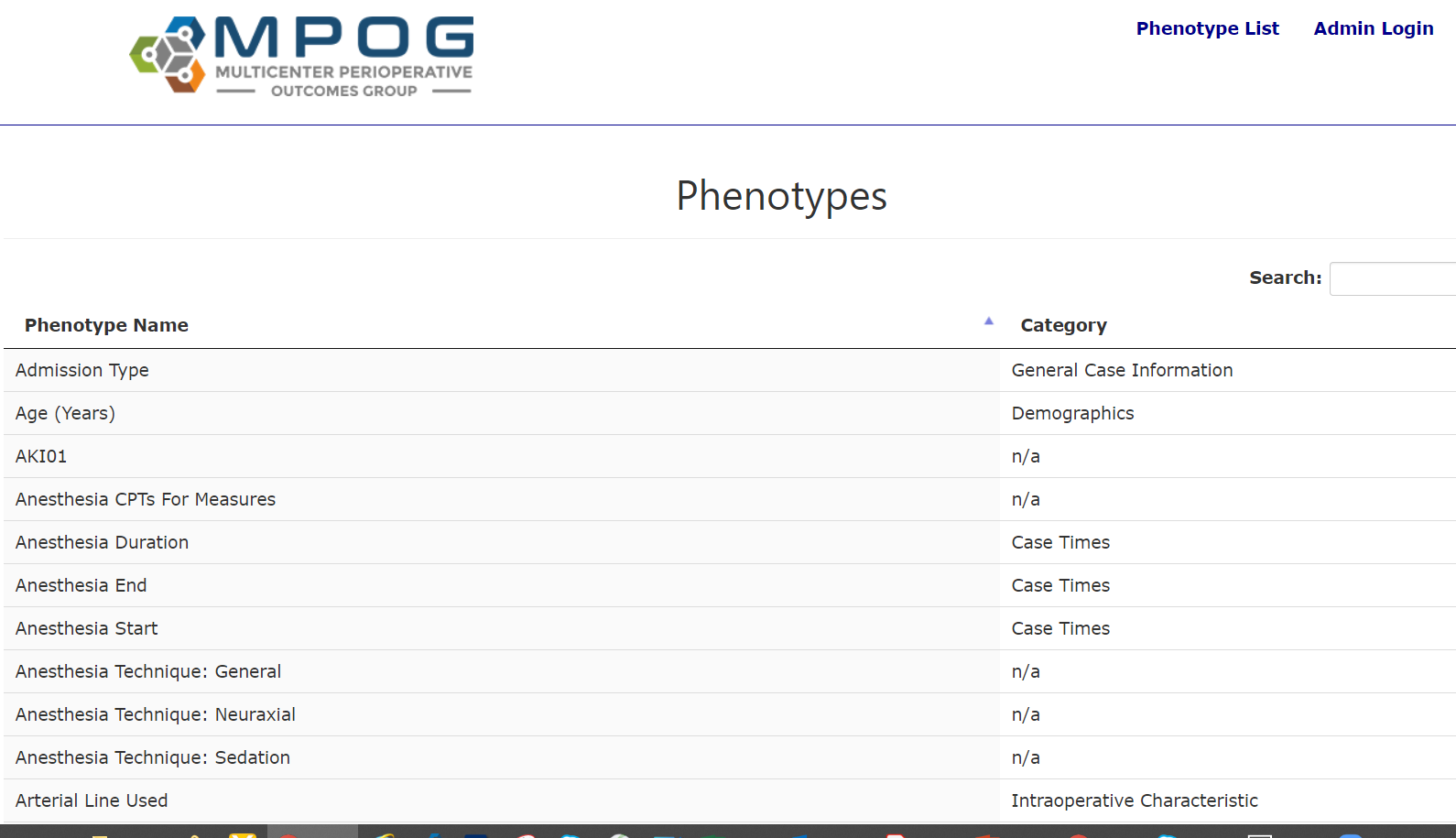 Goal: Apps that work together better
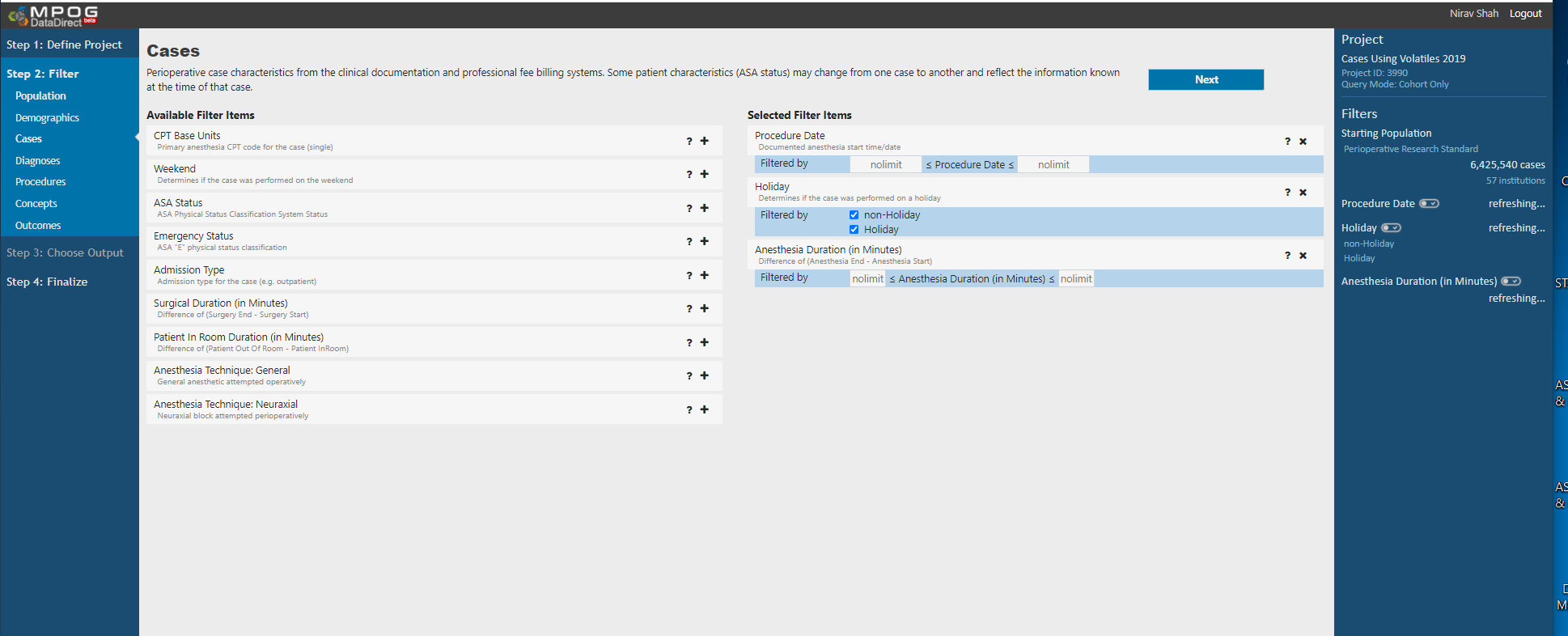 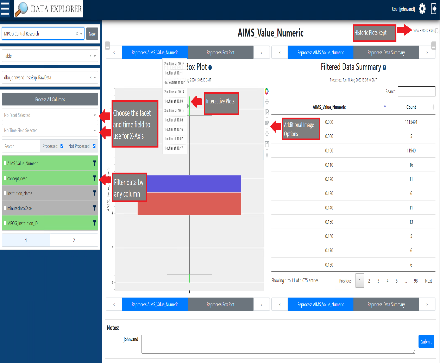 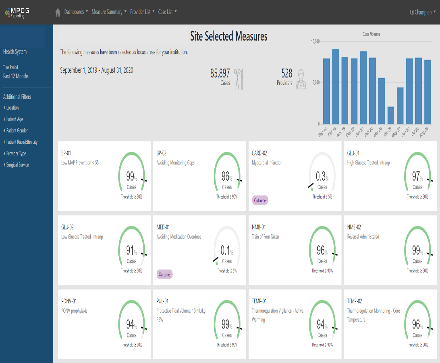 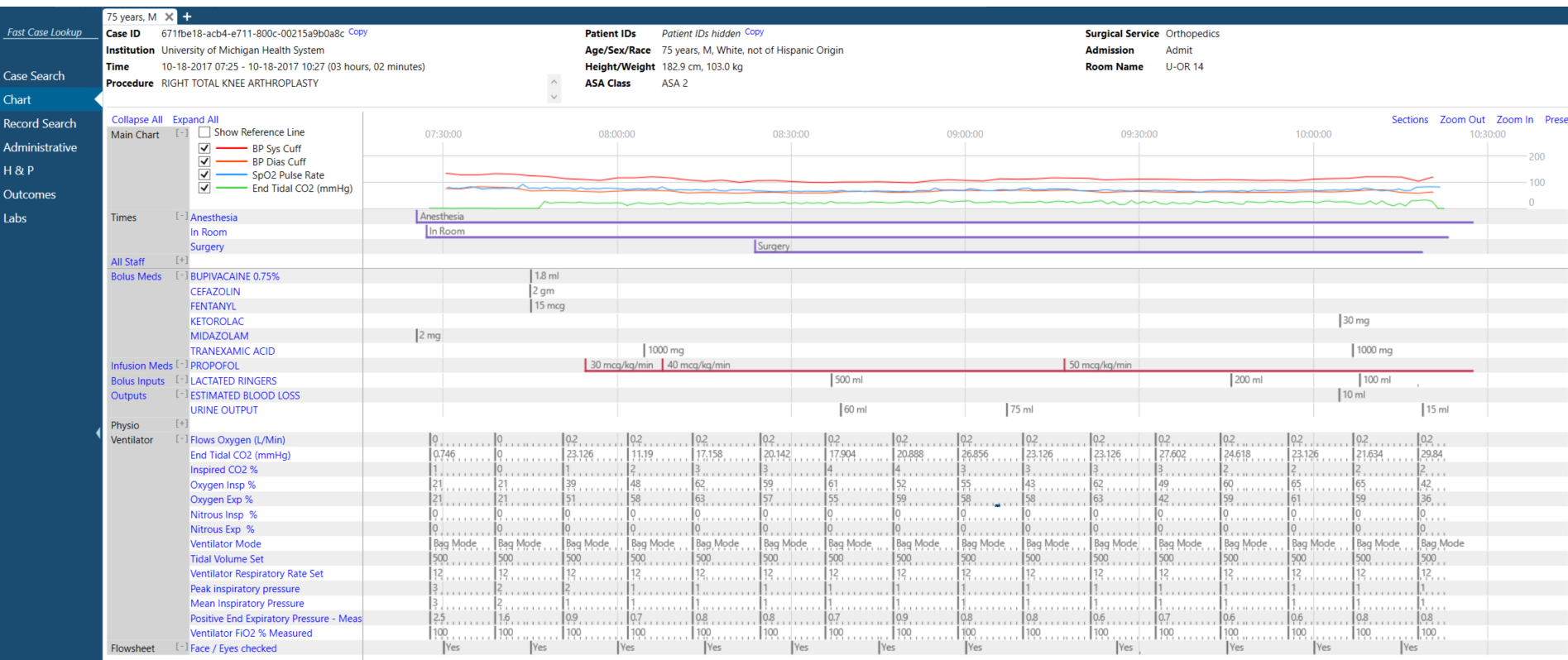 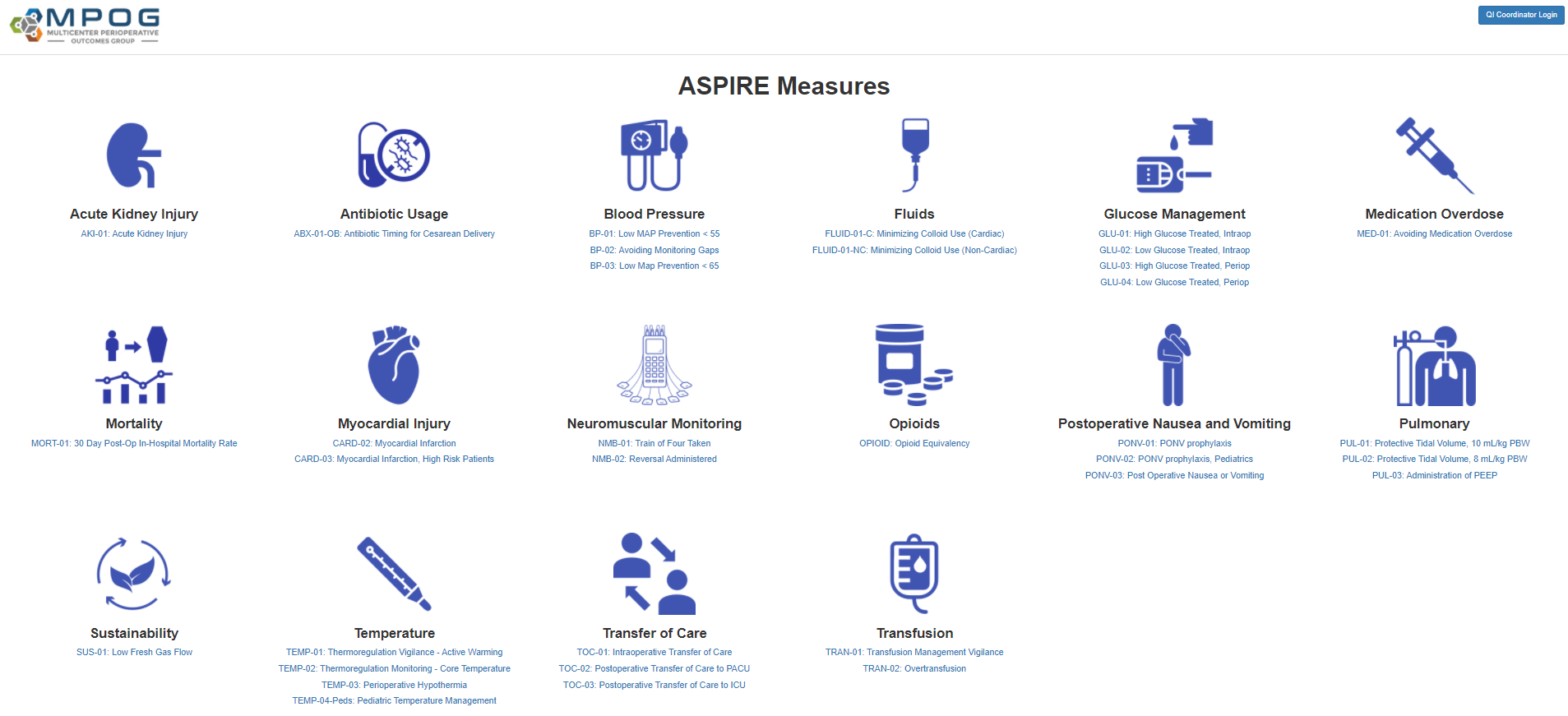 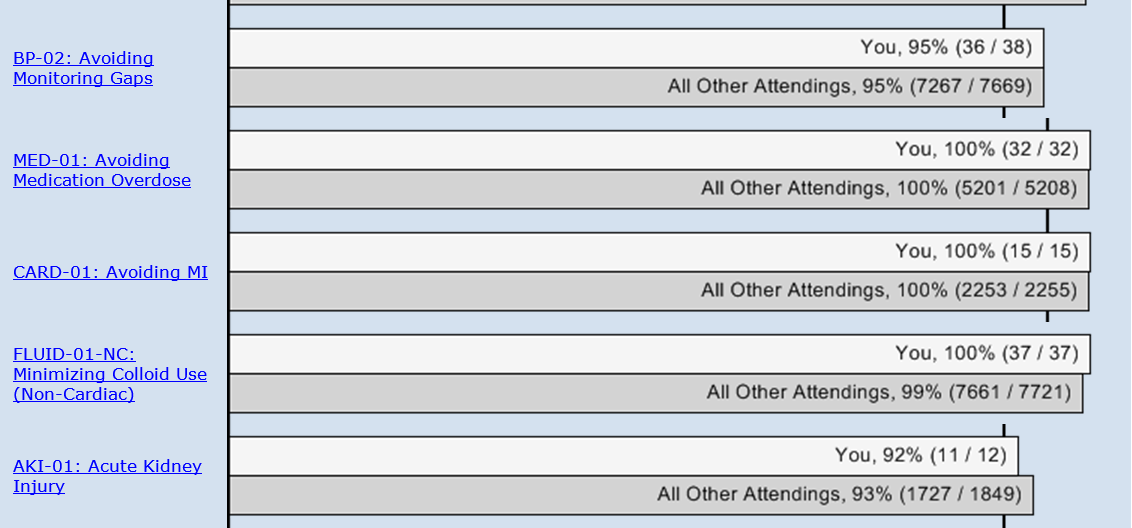 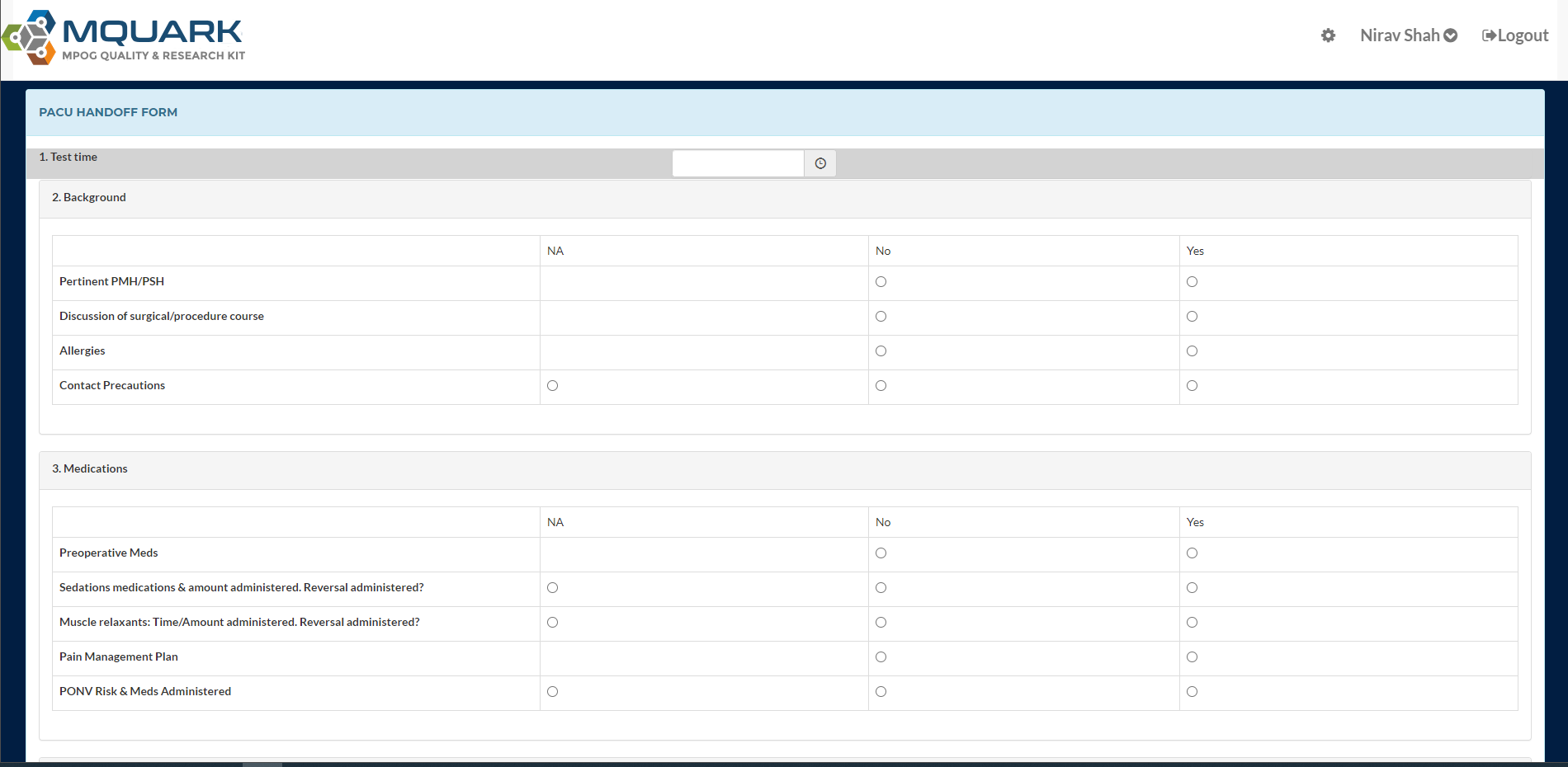 MPOG REGISTRY
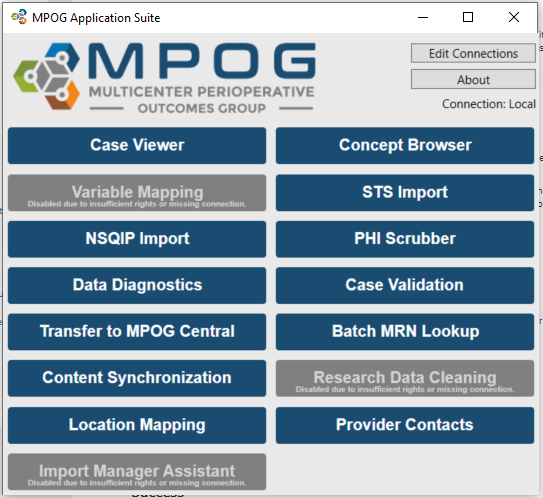 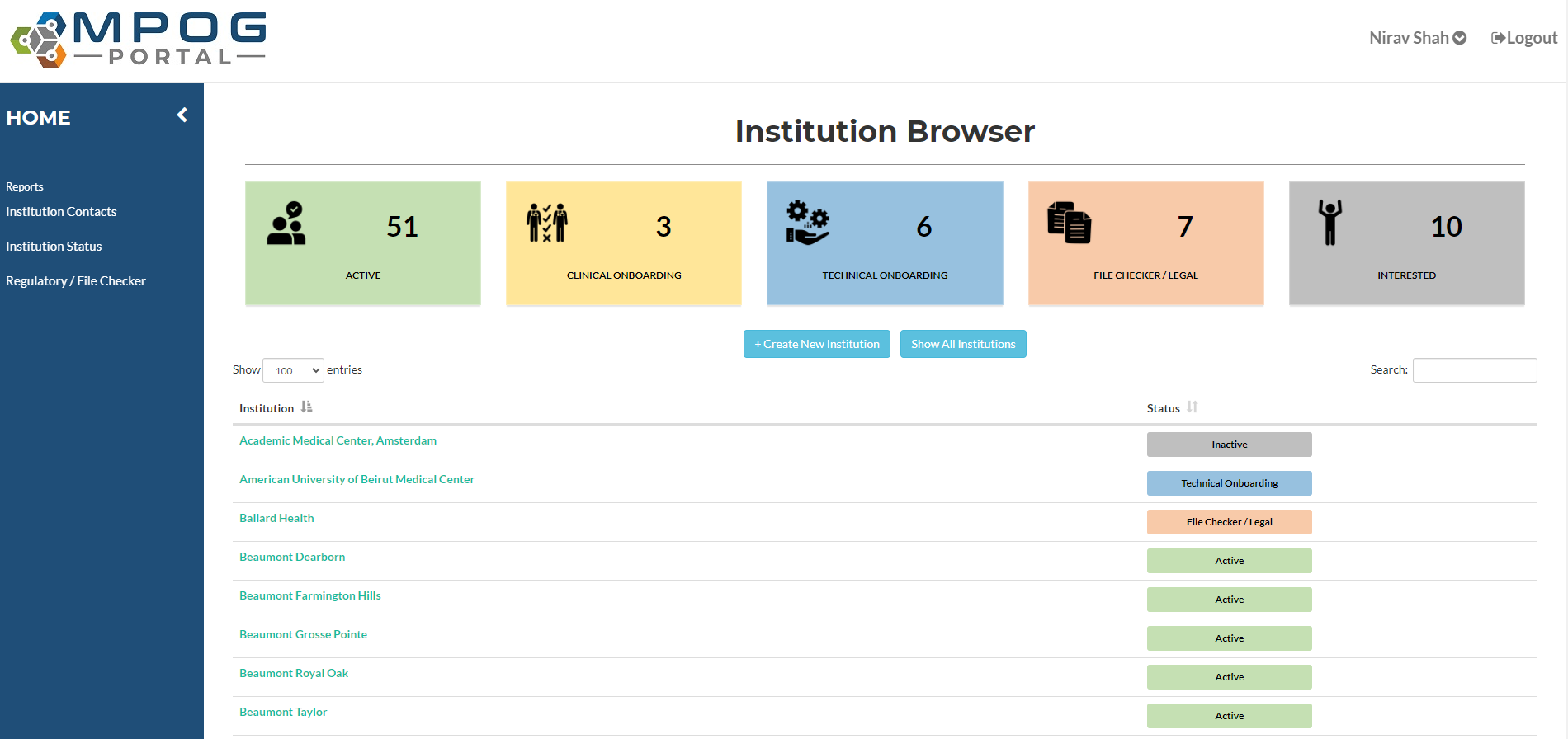 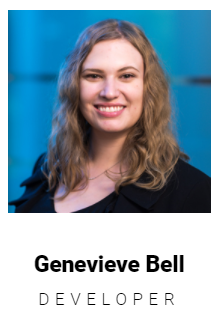 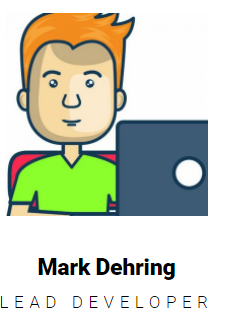 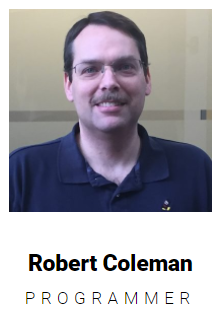 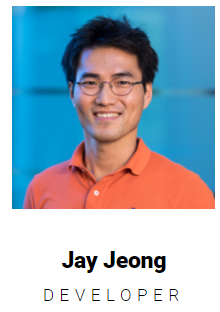 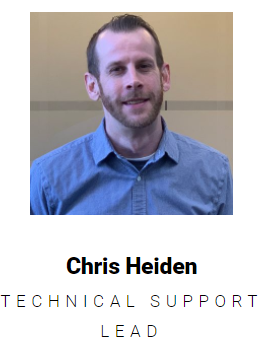 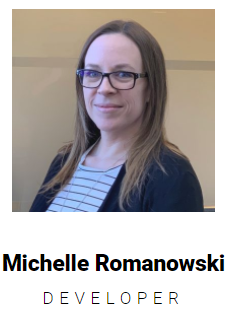 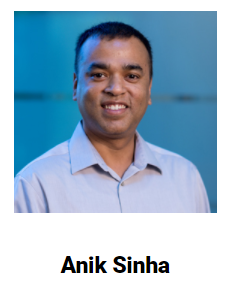 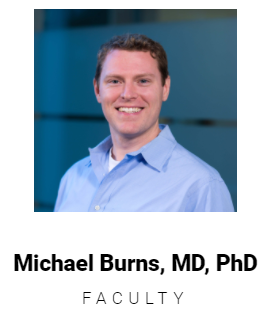 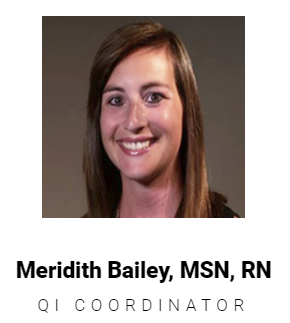 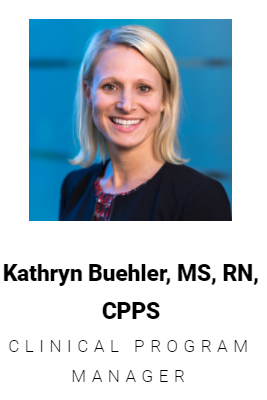 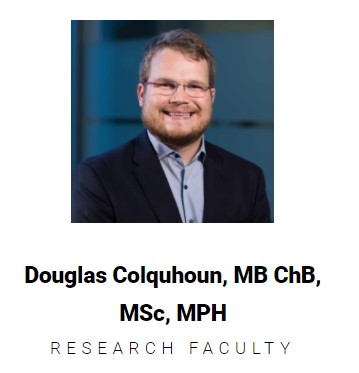 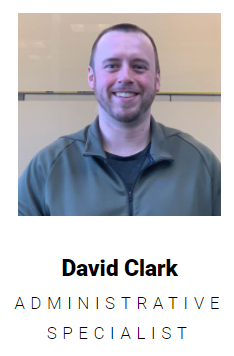 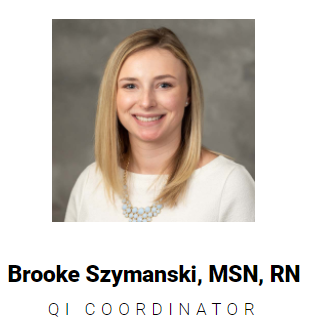 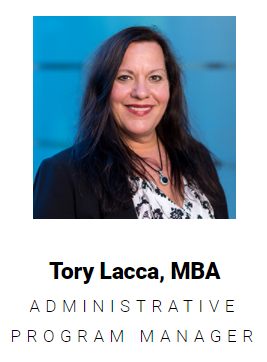 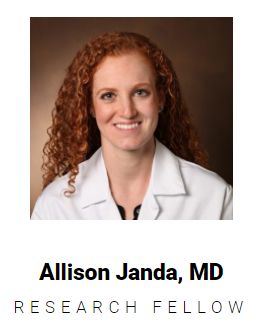 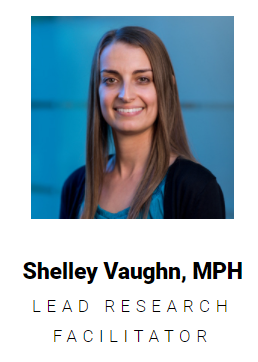 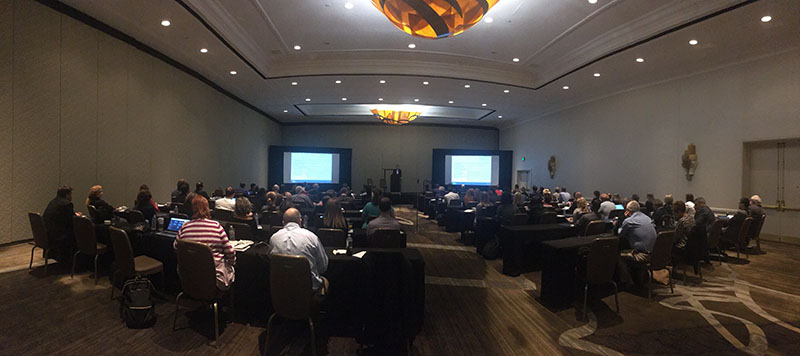 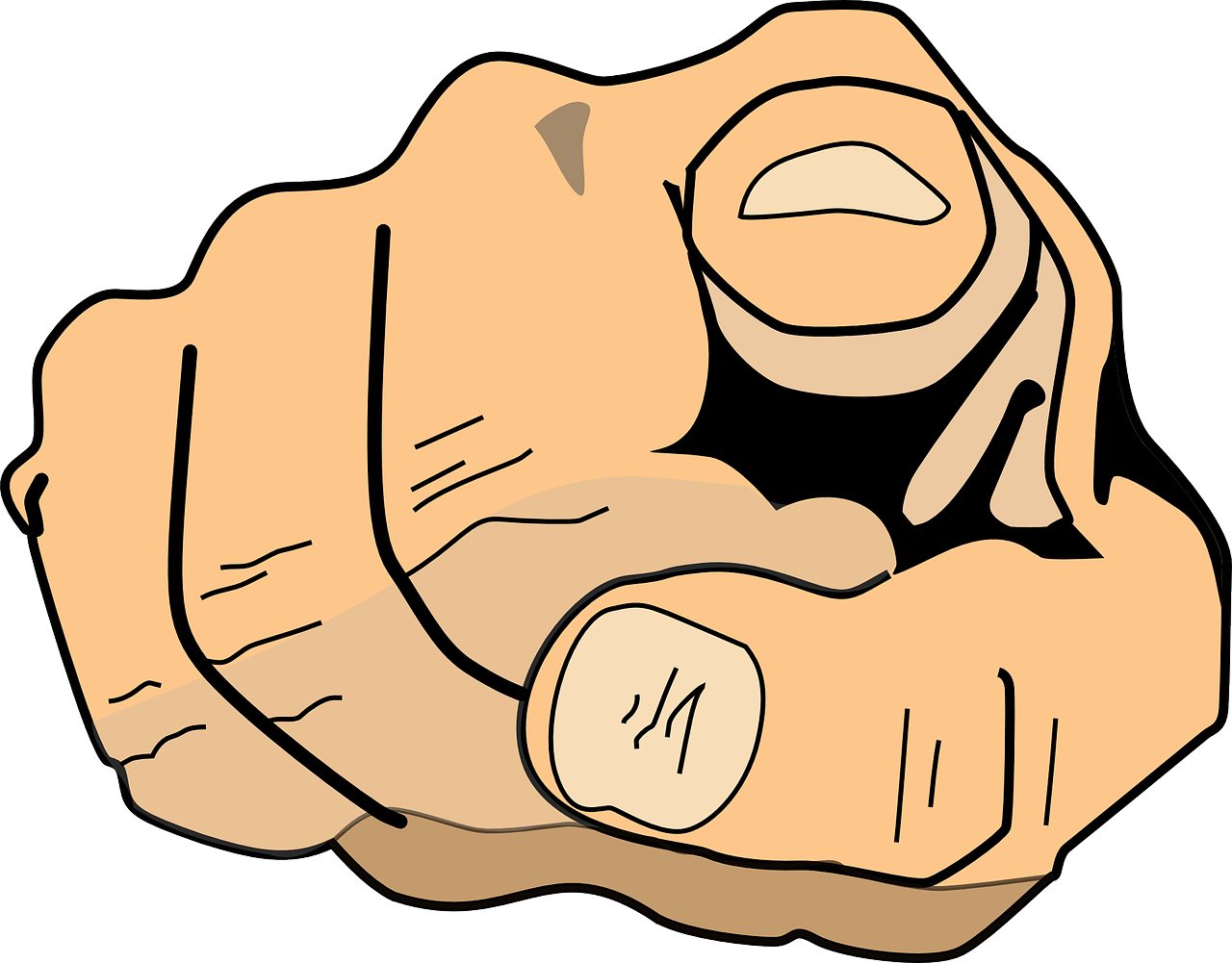 Discussion
Are we on the right track?
Are the development priorities the right ones?
What is missing?
What is overemphasized?
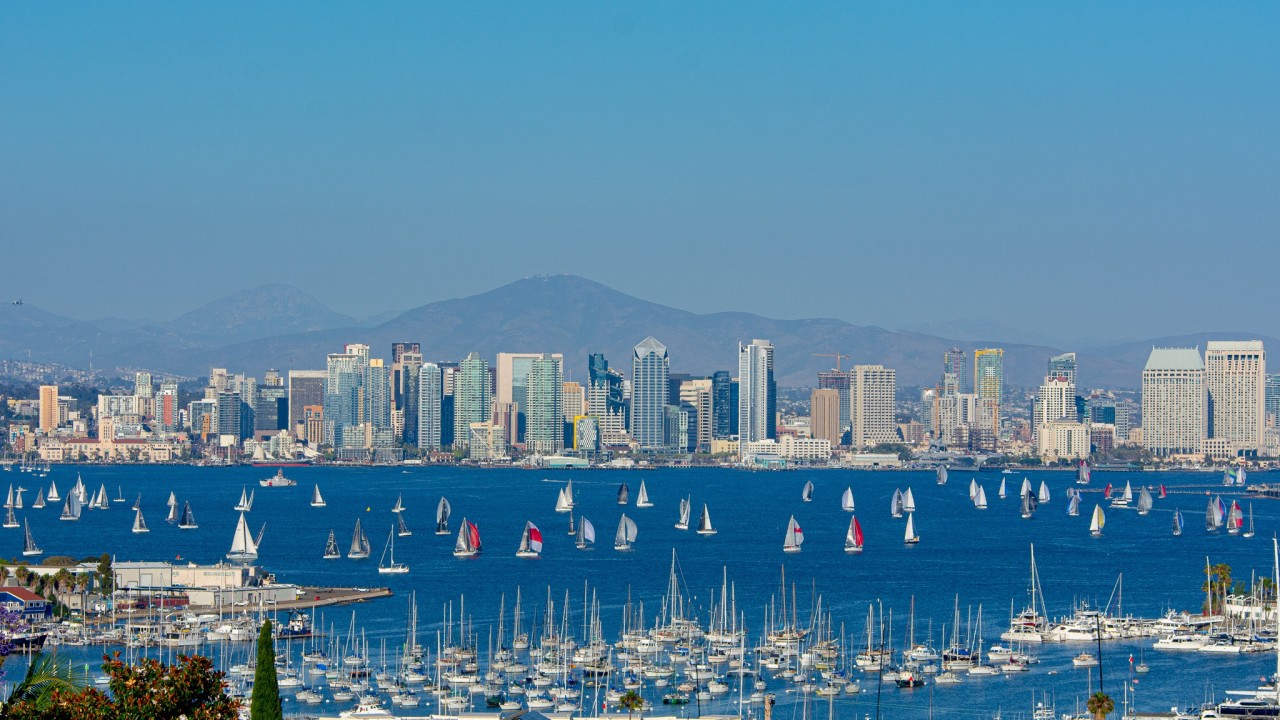 See you next year (in person)!
Thank You